Saints 
and 
Settlers
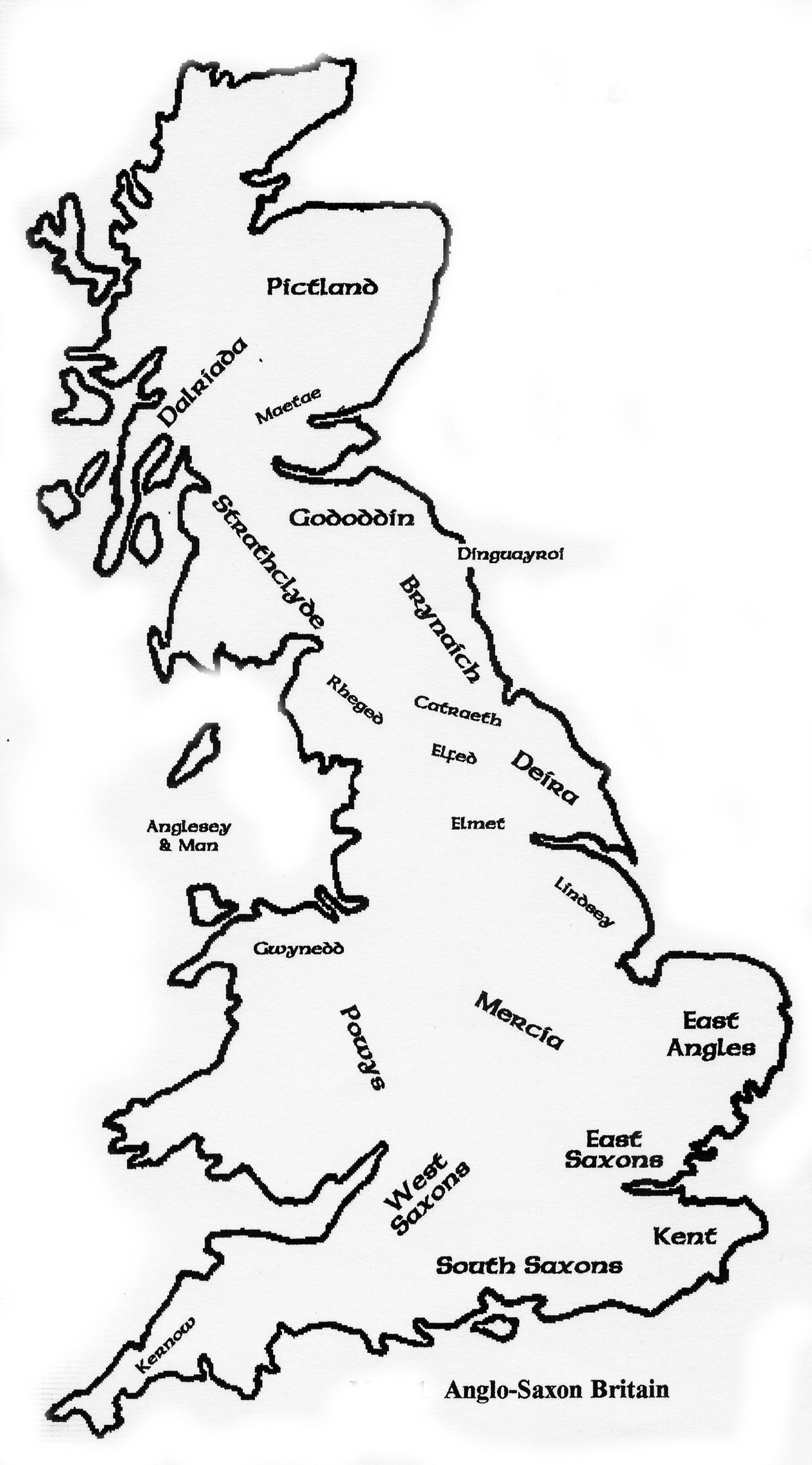 Anglo-Saxon Britain circa 600AD
Ruling Dynasties of Northumbria
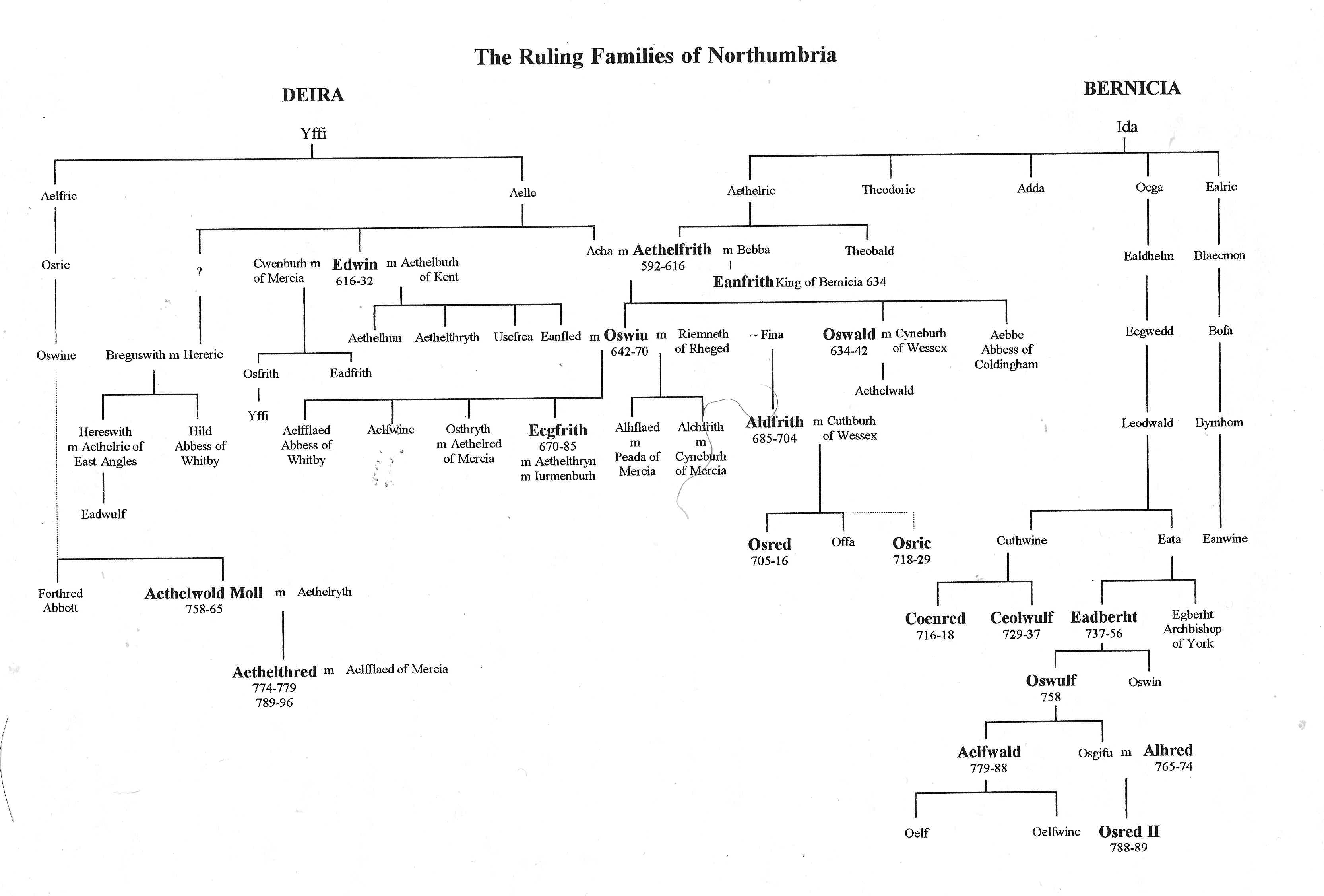 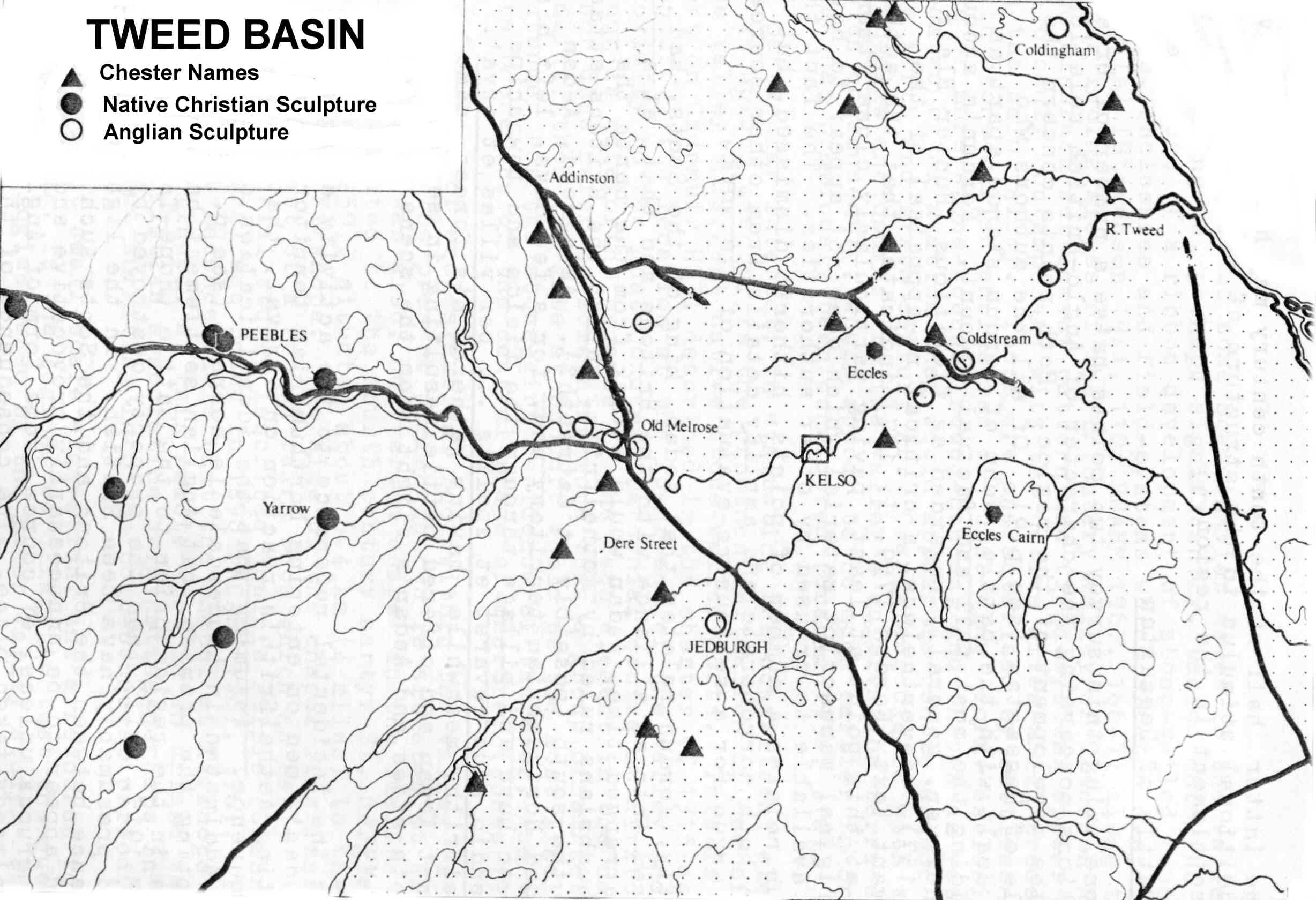 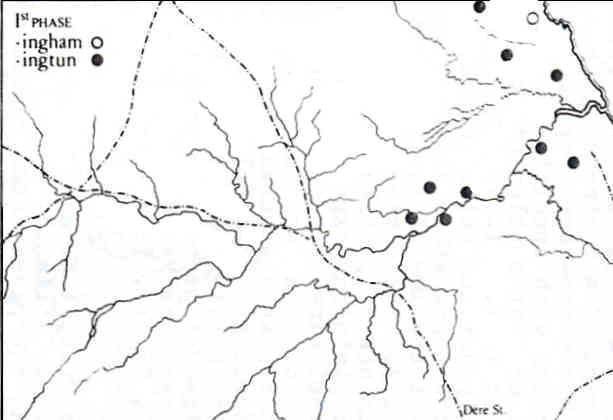 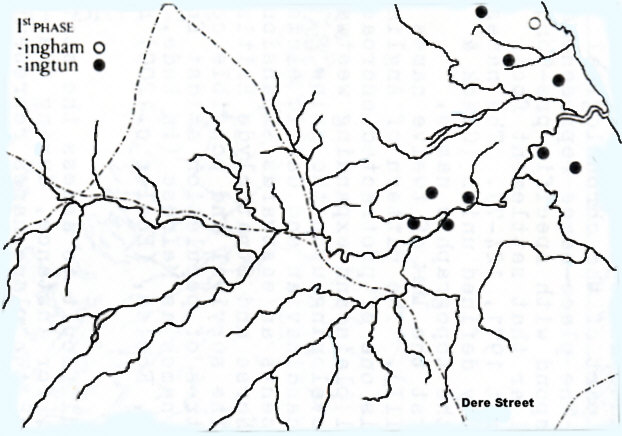 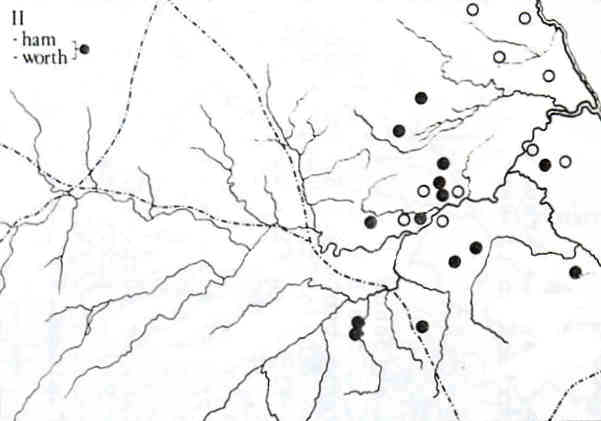 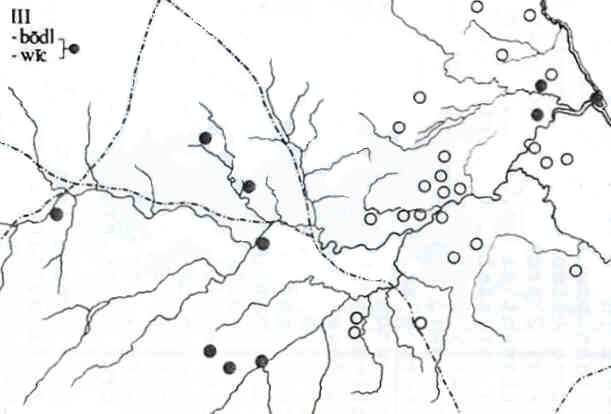 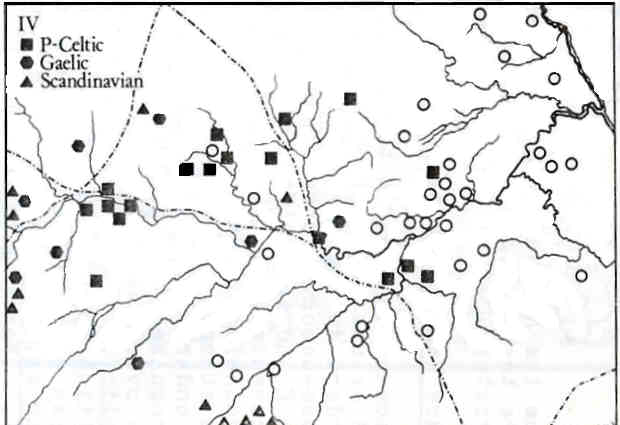 OLD ENGLISH PLACE NAMES
AKELD 				aic (oak) – helde (slope)
AYTON				Eye – tun (estate)
BIRGHAM 			brycg (bridge) – ham (hamlet)
CESSFORD 			Cessa’s – worth (enclosure)
DARNCHESTER	 		derne (hidden) – caestre (fortress)
DARNICK 				derne (hidden) – wic (village)
EARLSTON  			Erchel’s – denu (valley)
FELKINGTON 			Felca’s  - ing (people’s) tun (estate)
HAWICK 				haga (fortified enclosure) – wic (village)
INGRAM 				angr (grass) – ham (hamlet)
KELSO	 			calc (chalk) – hoh (hill)
MOREBATTLE 			mere (lake) – botl (house)
OXNAM 				oxna (oxen) - ham (hamlet)
SMAILHOLM 			smail (small) – ham (hamlet)
SWINTON 			swin (boar or pig) – tun (estate)
WARK 				weorc (fortification)
YETHOLM 			geat (gate)– ham (hamlet)
BRITHONIC (CELTIC) PLACE NAMES
CARFRAE 			cair (fortress) – bre (hill) 
ECCLES 			eccle (church)
INNERLEITHEN		inbbhir (confluence) – Leithen (of the Leithen Water)
MELROSE 		maol (bare) - ros (peninsula)
MINTO 			mynnydd (moorland) – heuch (low land by a river)
PEEBLES 			pebyll (temporary shelter)
POLWARTH (B + OE)	pol (pool) – worth (enclosure)
TRAQUAIR 		tref (chief settlement) – Quair (on the Quair Water)
YARROW 			gardbh (rugged) – abh (stream)
YEAVERING 		gabhar (goat) – din (hill)
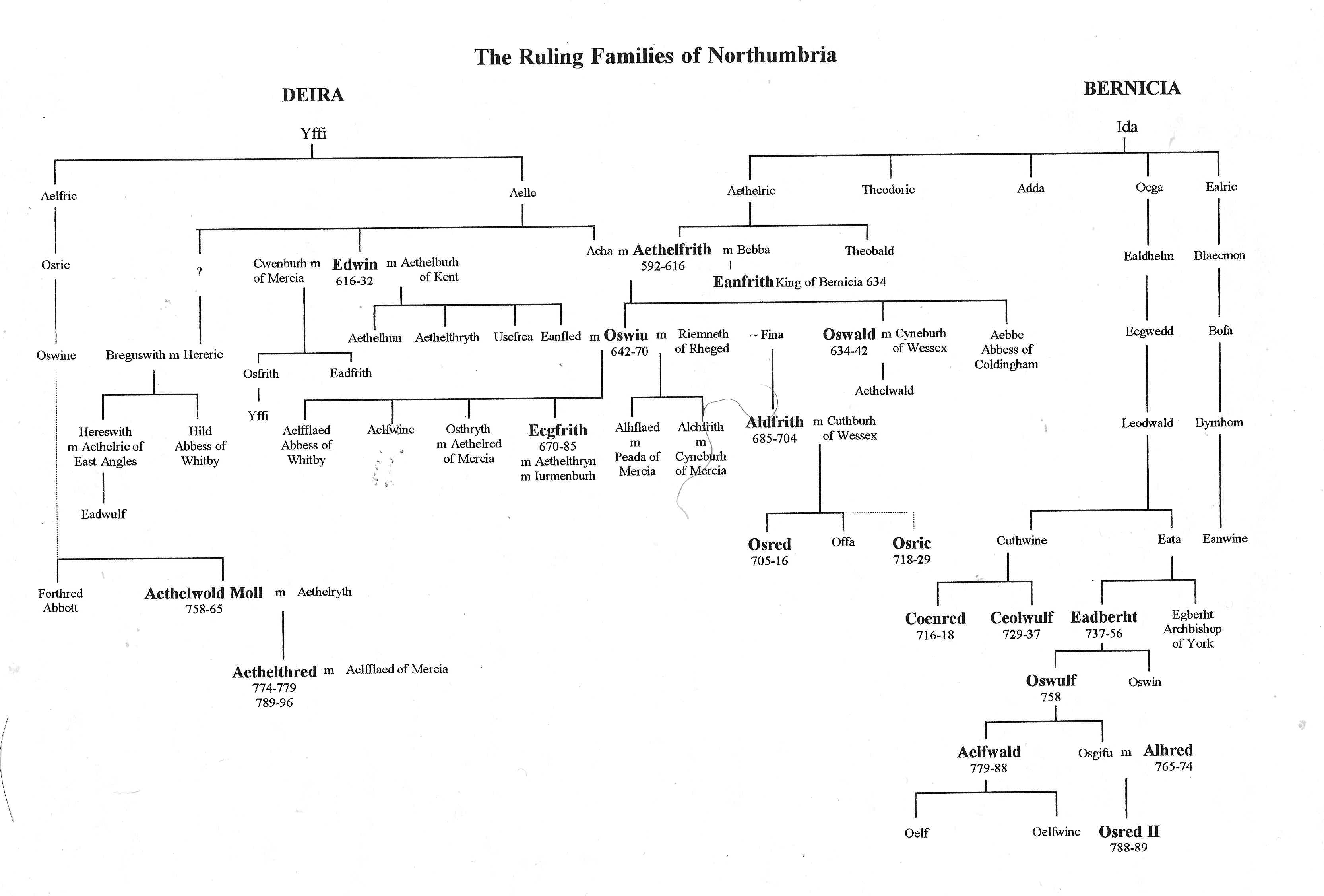 Ruling Dynasties of Northumbria
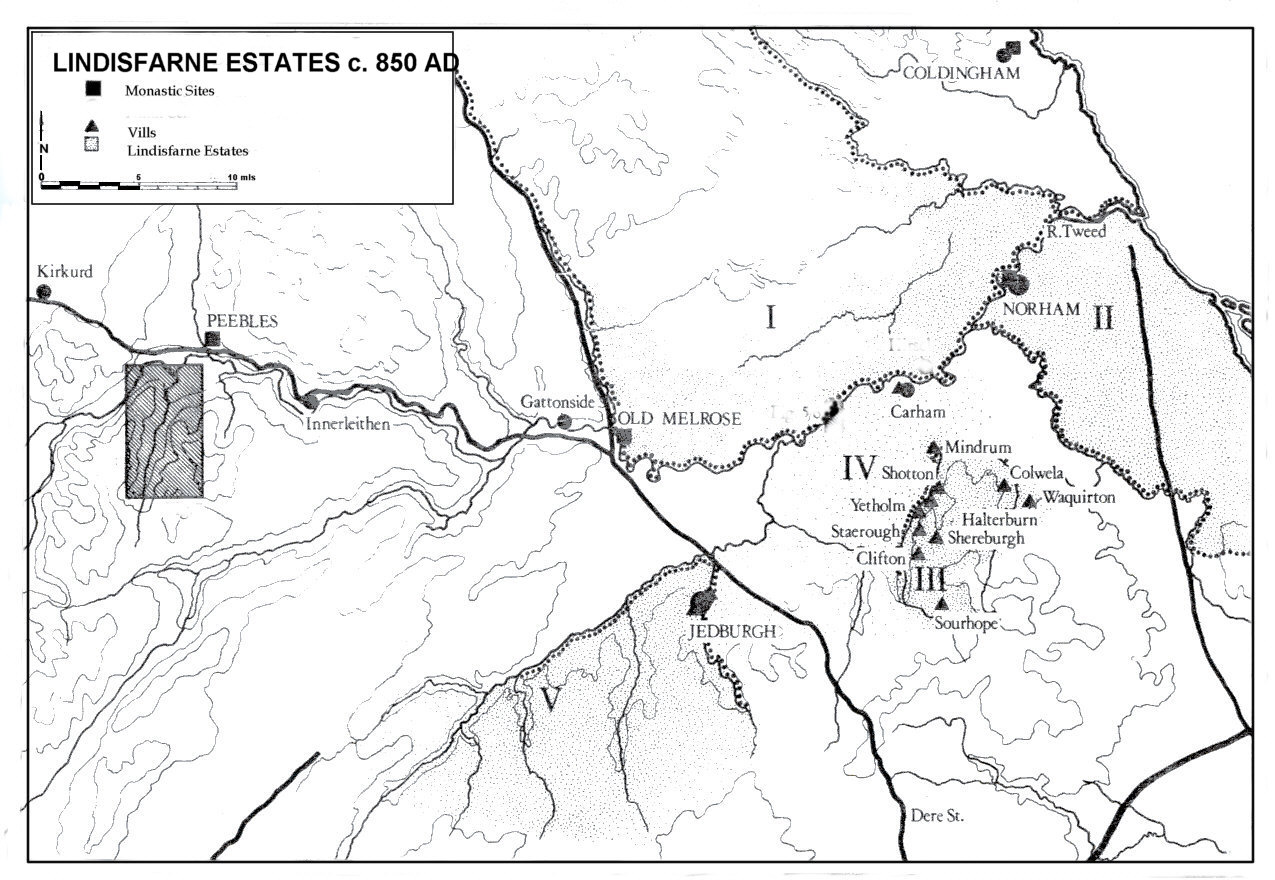 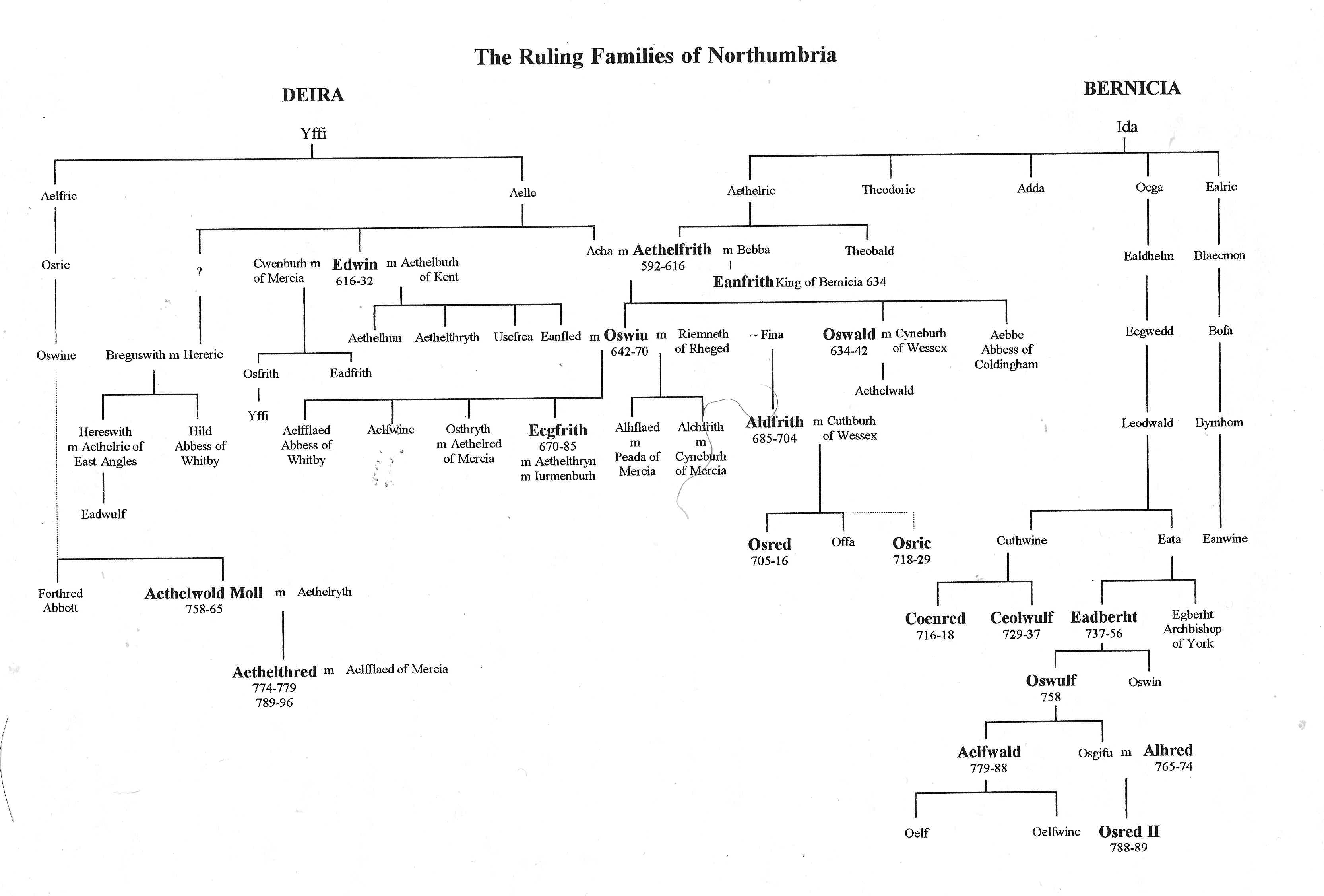